РОЛЬ о. МИХАЙЛА  ПОПЕЛЯ У НАЦІОНАЛЬНО-РЕЛІГІЙНОМУ ВІДРОДЖЕННІ УКРАЇНИ І пол. ХХ ст.
Титаренко Олександр,
учень 10 класу 
ЗОШ   І-ІІІ ступенів с.Прилісне Маневицького району
Волинської області
ОТЕЦЬ МИХАЙЛО ПОПЕЛЬ                          (1886-1961)
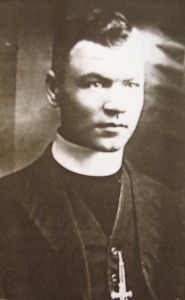 Хата Попелів у с. Добра Шляхетська. Фото. 1906 р.
Михайло Попель із братом Осипом в австрійському війську. 1908 р
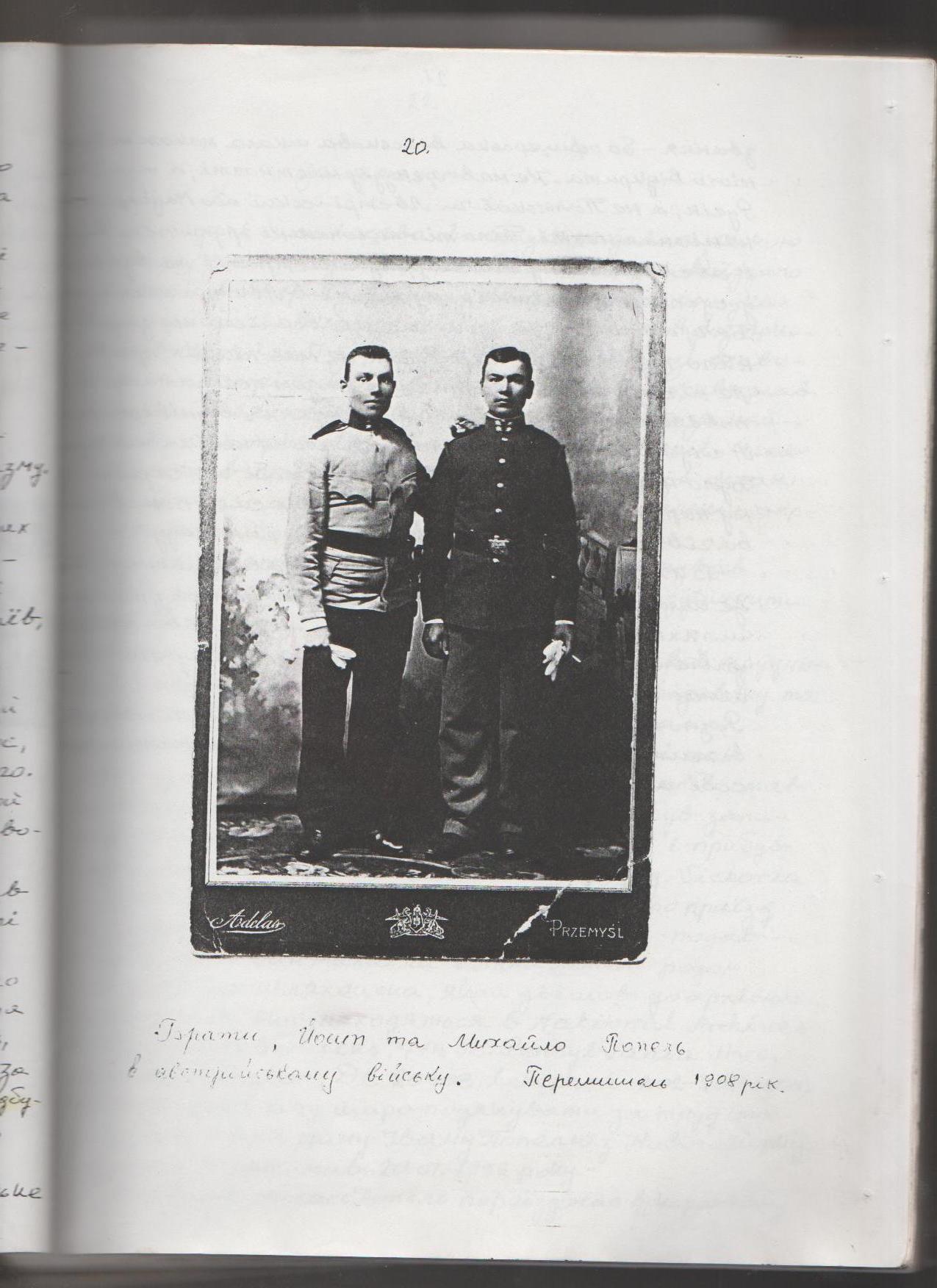 Свідоцтво про шлюб Михайла Попеля та Магдалени Демко
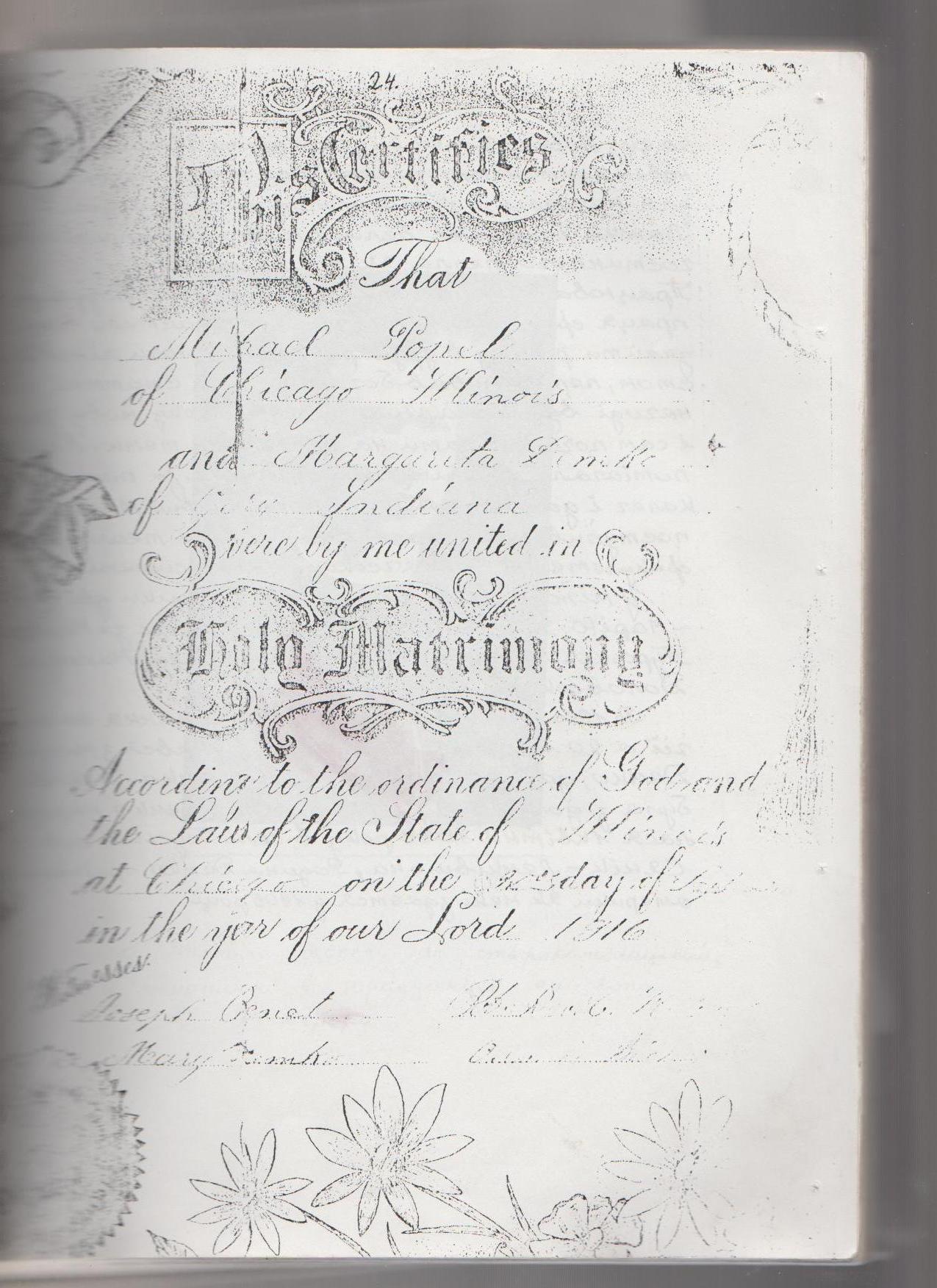 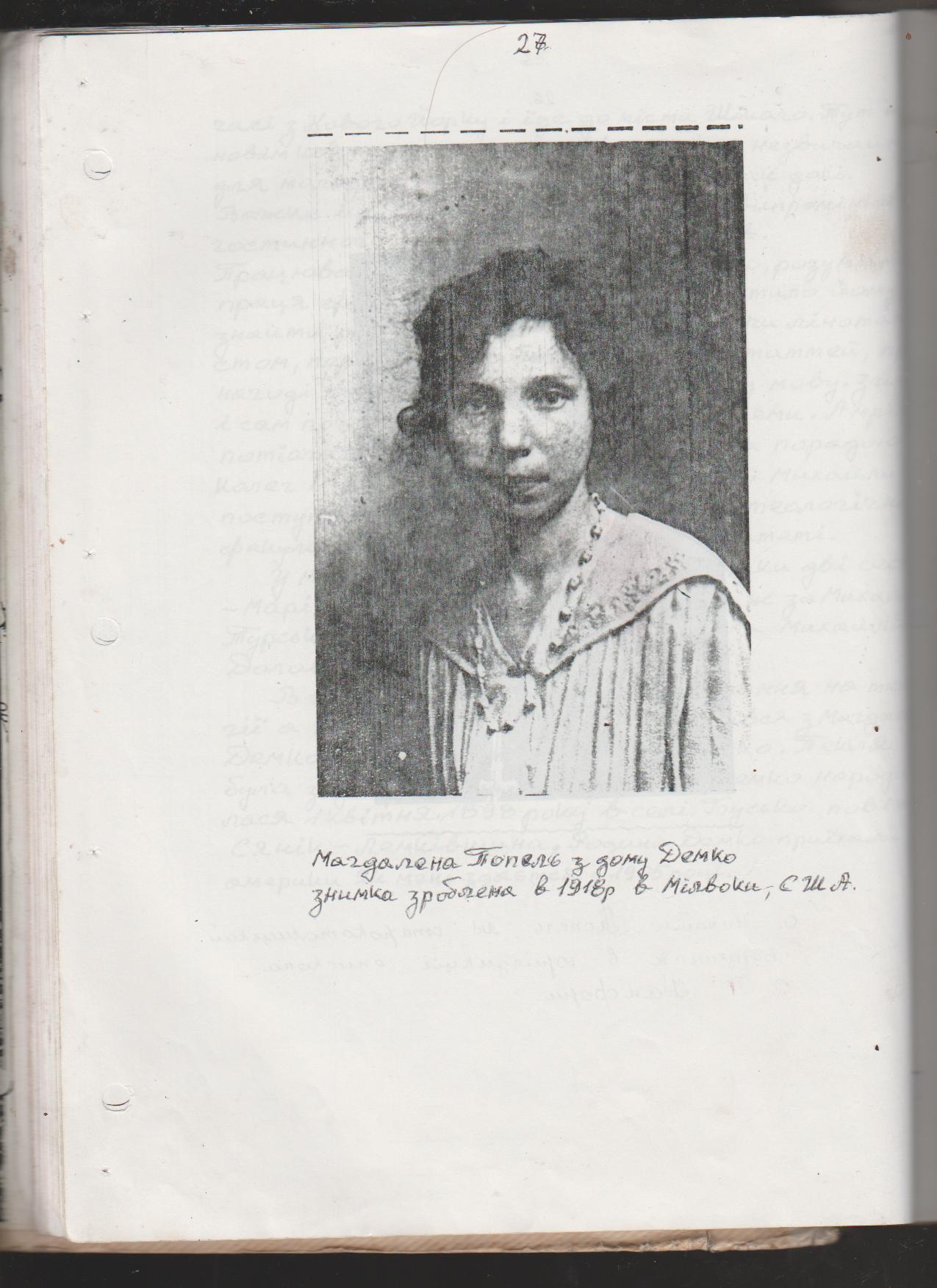 Документ про прийняття  отцем православ’я.1919 р.
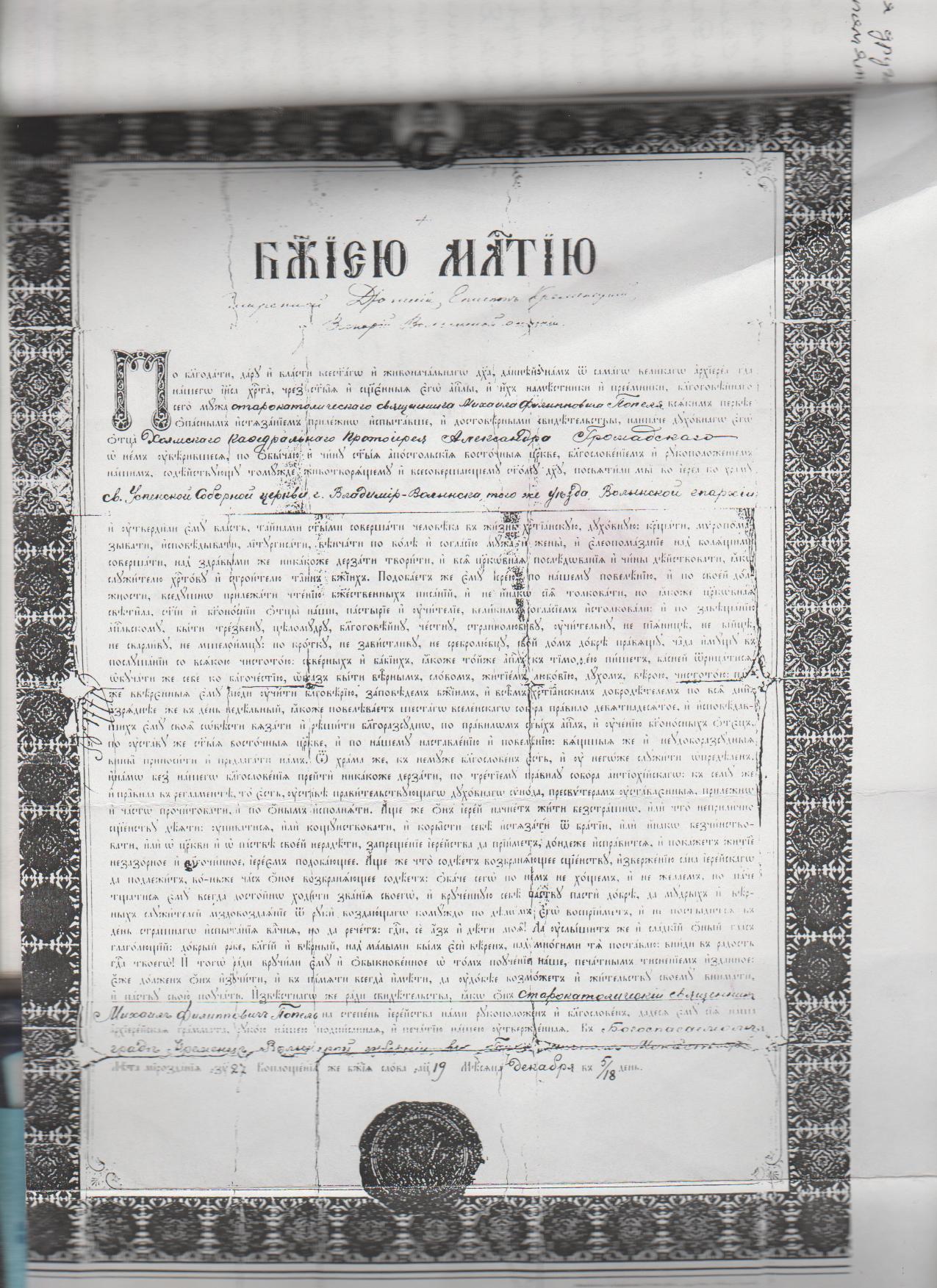 Копія наказу про призначення отця у с. Бережець Володимир-Волинського повіту
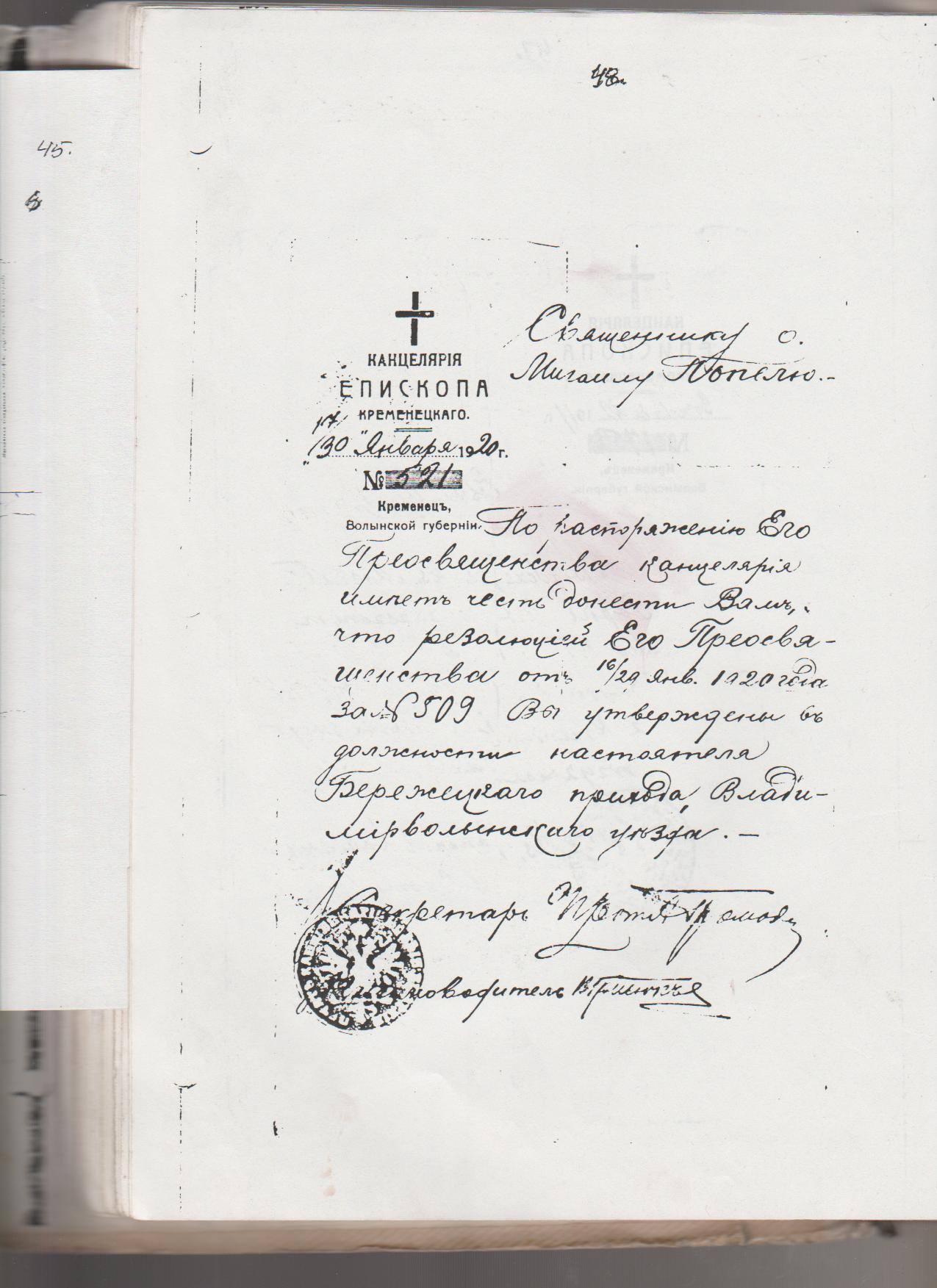 1923 р.  о. Михайла було  призначено  священиком  у Свято-Михайлівський храм   села Карасин  на Маневиччині
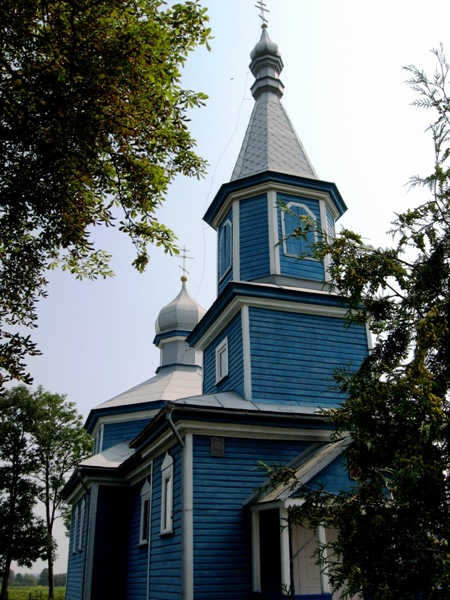 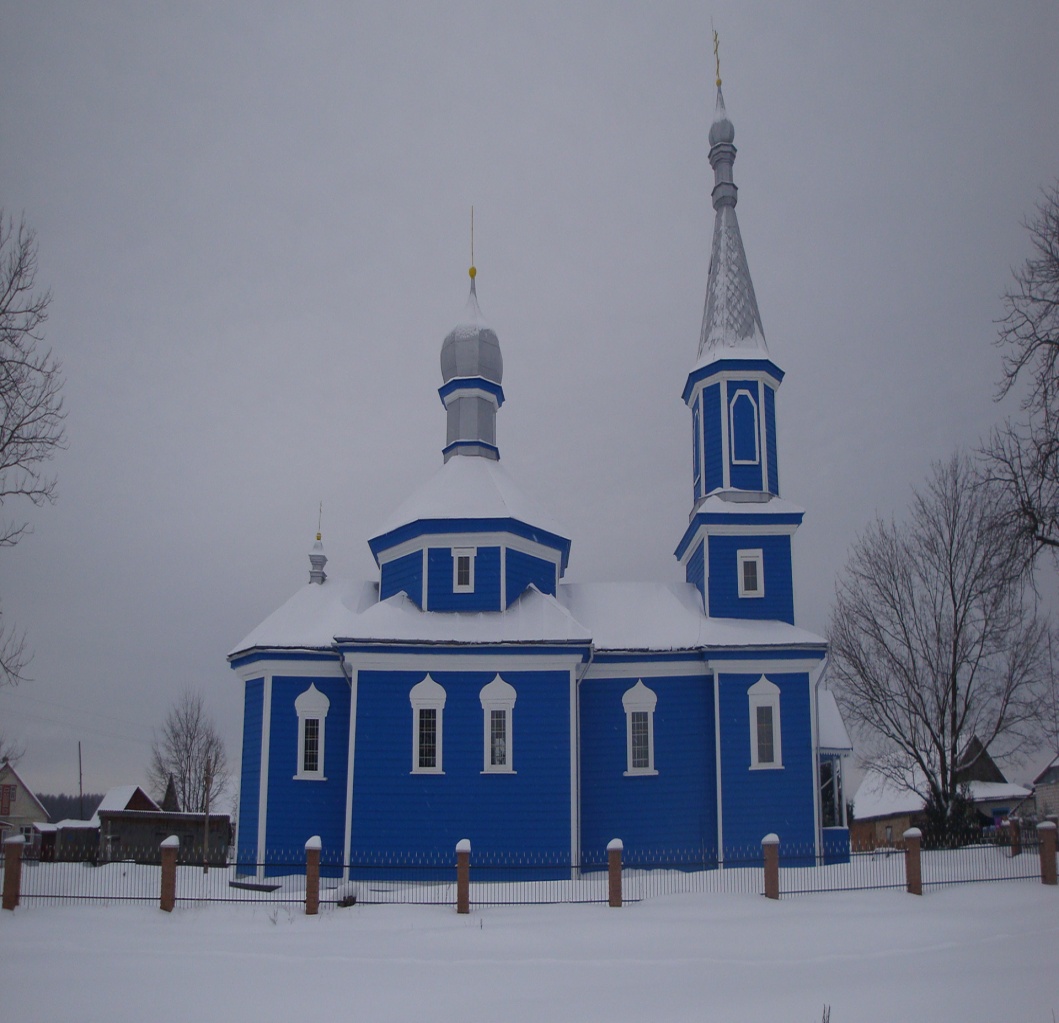 Михайло Попель під час Другого Галицького Православного з’їзду.1928 р.
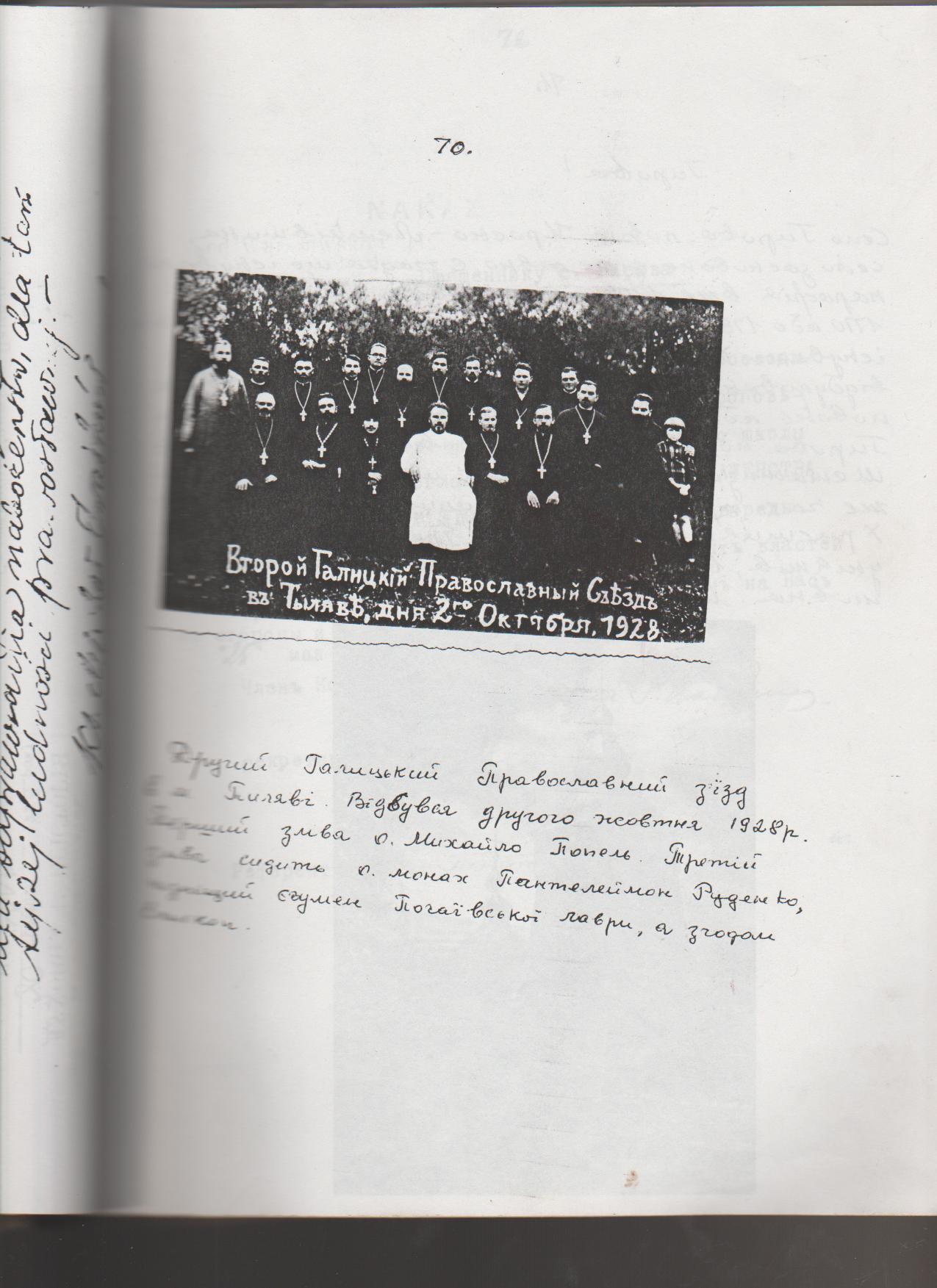 Отець Михайло серед членів з’їзду Ковельського деканату. Фото 1939 р.
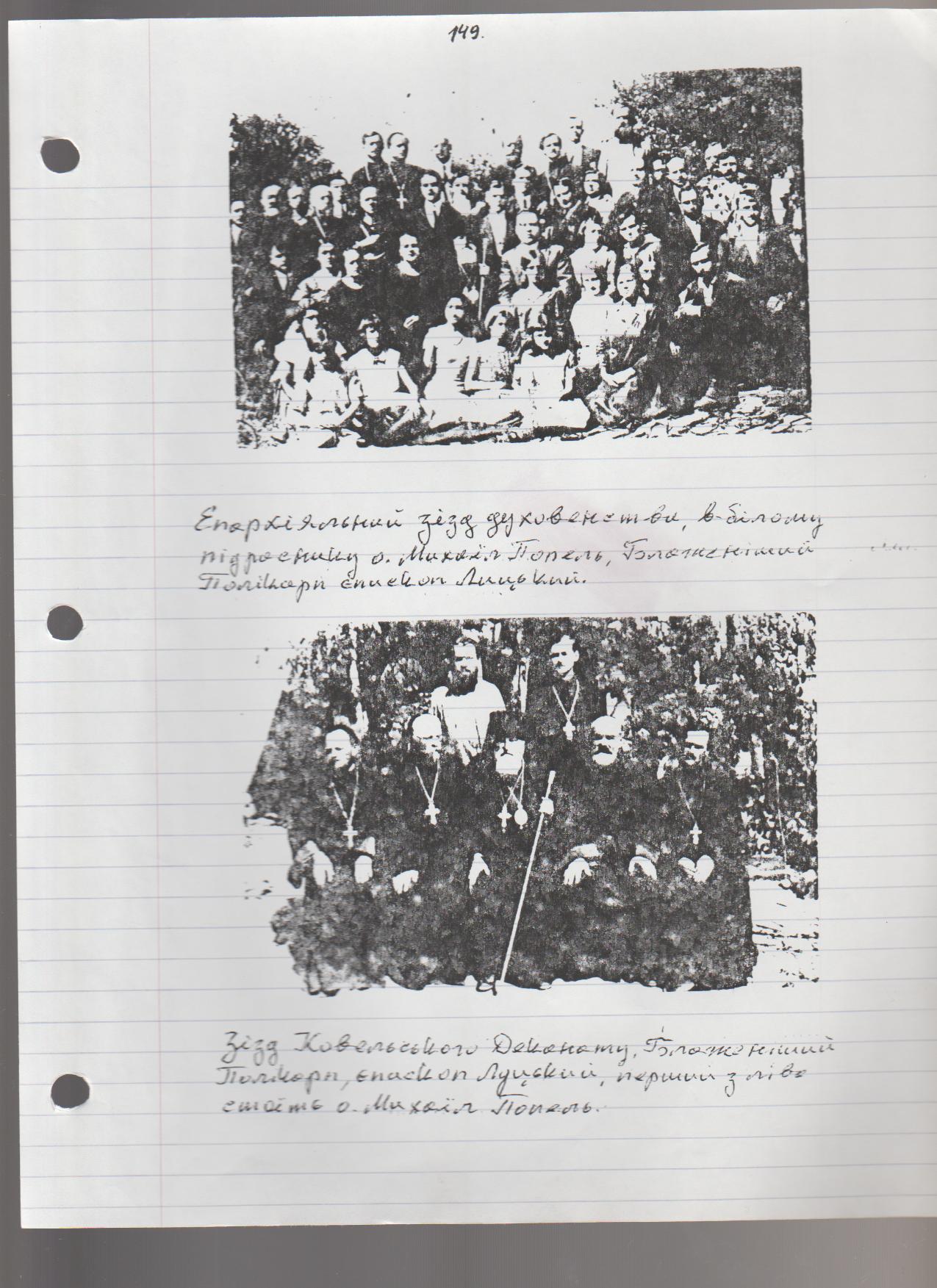 Фото 1940 р. Табір «Сосновка» Асіно.
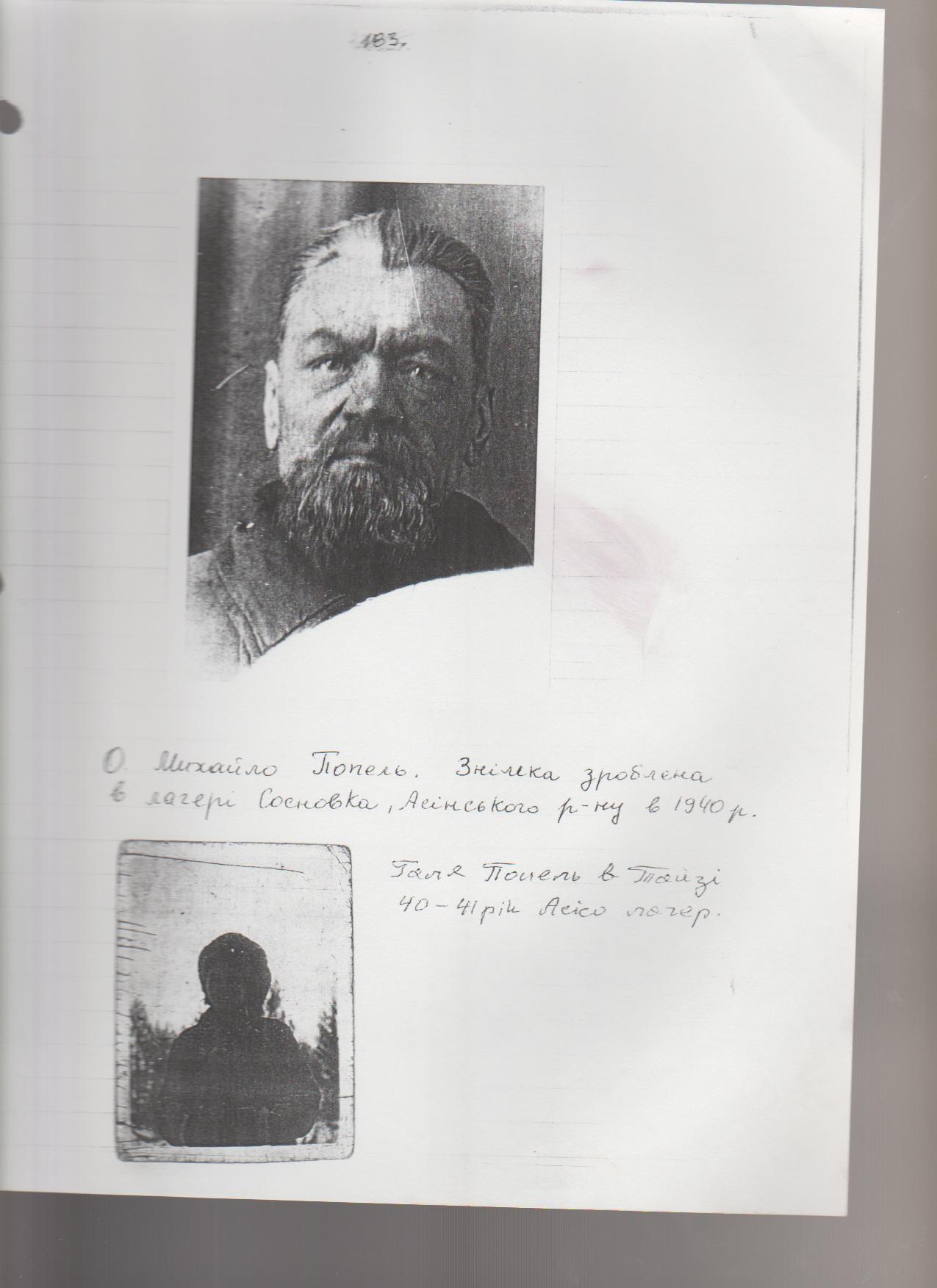 Храм у селі Мельниці Ковельського повіту, де Михайло Попель був священиком
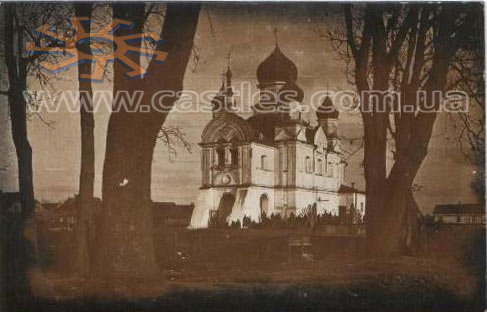 Довідка про смерть та фото з похорону
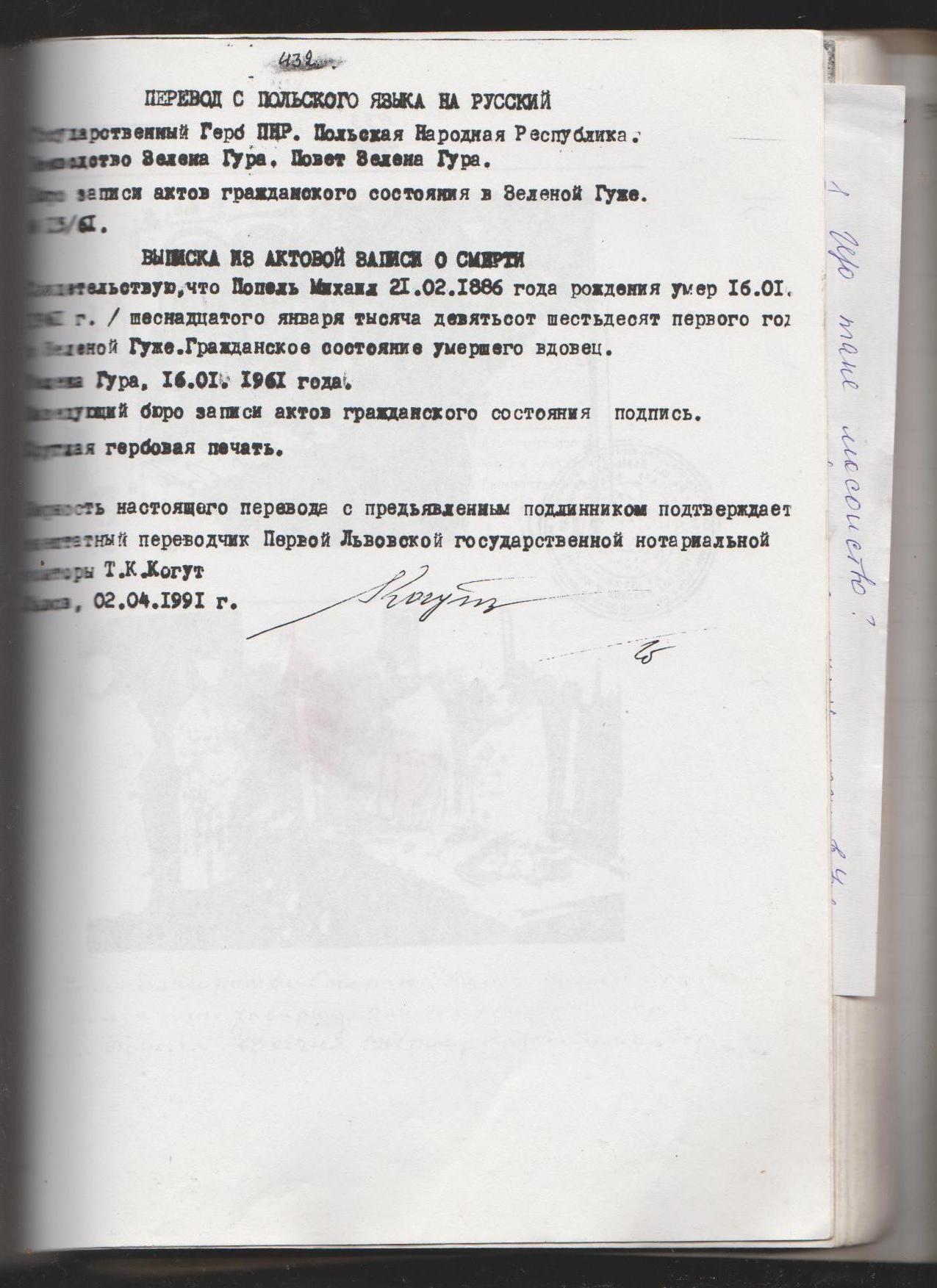 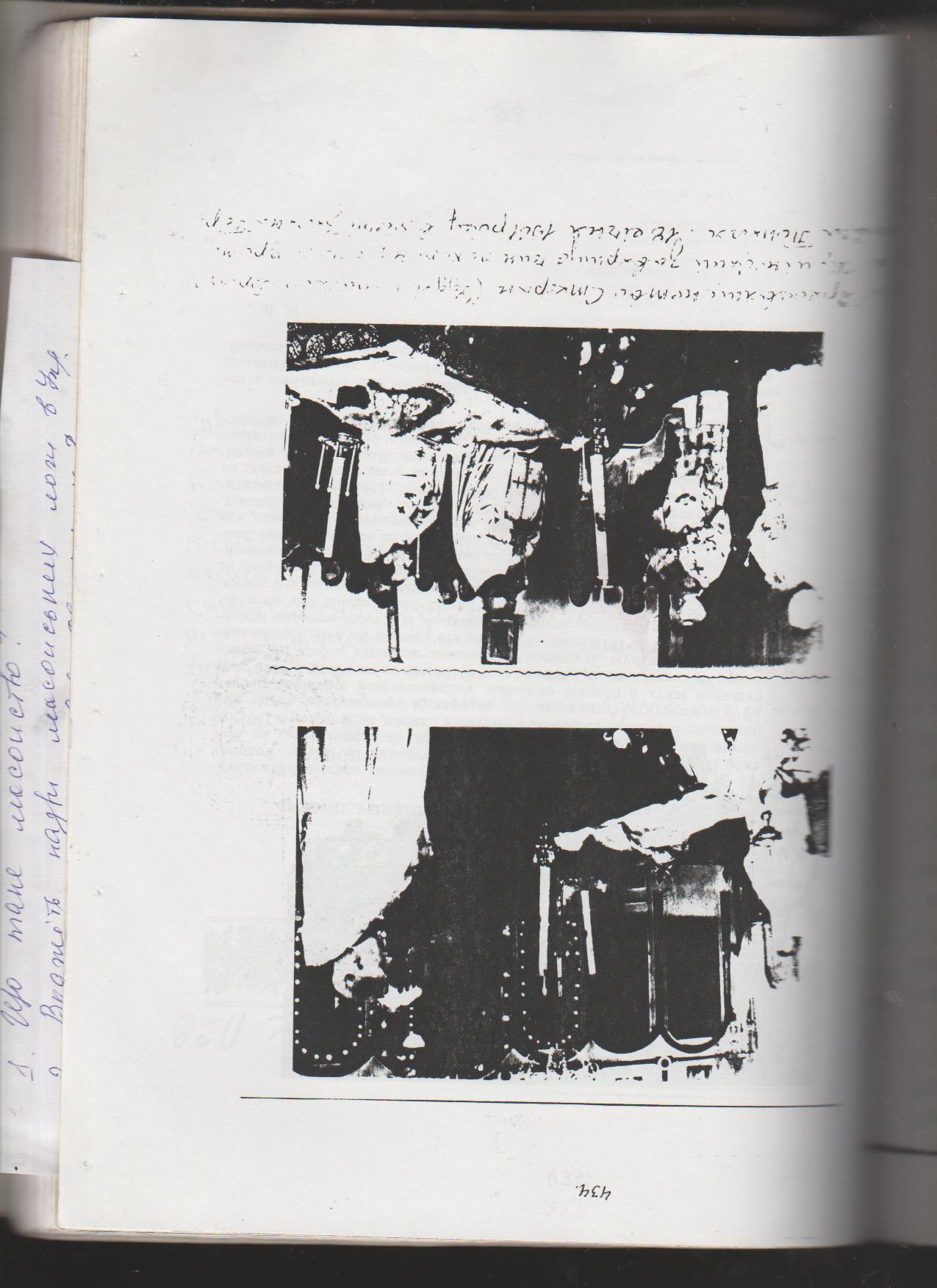 ВИСНОВКИ
Встановили, що життя та діяльність отця Михайла Попеля у період соціально-політичних потрясінь і духовно-релігійного застою, подібні подвигу. Виснажливе  служіння на благо ПЦ, теологічні   вчення,  педагогічна, суспільно корисна, творча діяльність –  все зумовило оздоровлення церкви та підготовку широкого кола однодумців
З’ясувати , що отець став організатором українізаційного процесу у релігійному житті краю, активним діячем «Просвіти» та доклав зусилля до підготовки нової генерації борців за інтереси православних українців у Польщі. 
Лемківський протоієрей дав волинському народу приклад для наслідування. Завдяки активній діяльності отцю Михайлу вдалося зблизитися зі світською та церковною громадськістю  Волині та з допомогою Божого слова  пожвавити церковне життя і підняти авторитет православної церкви.